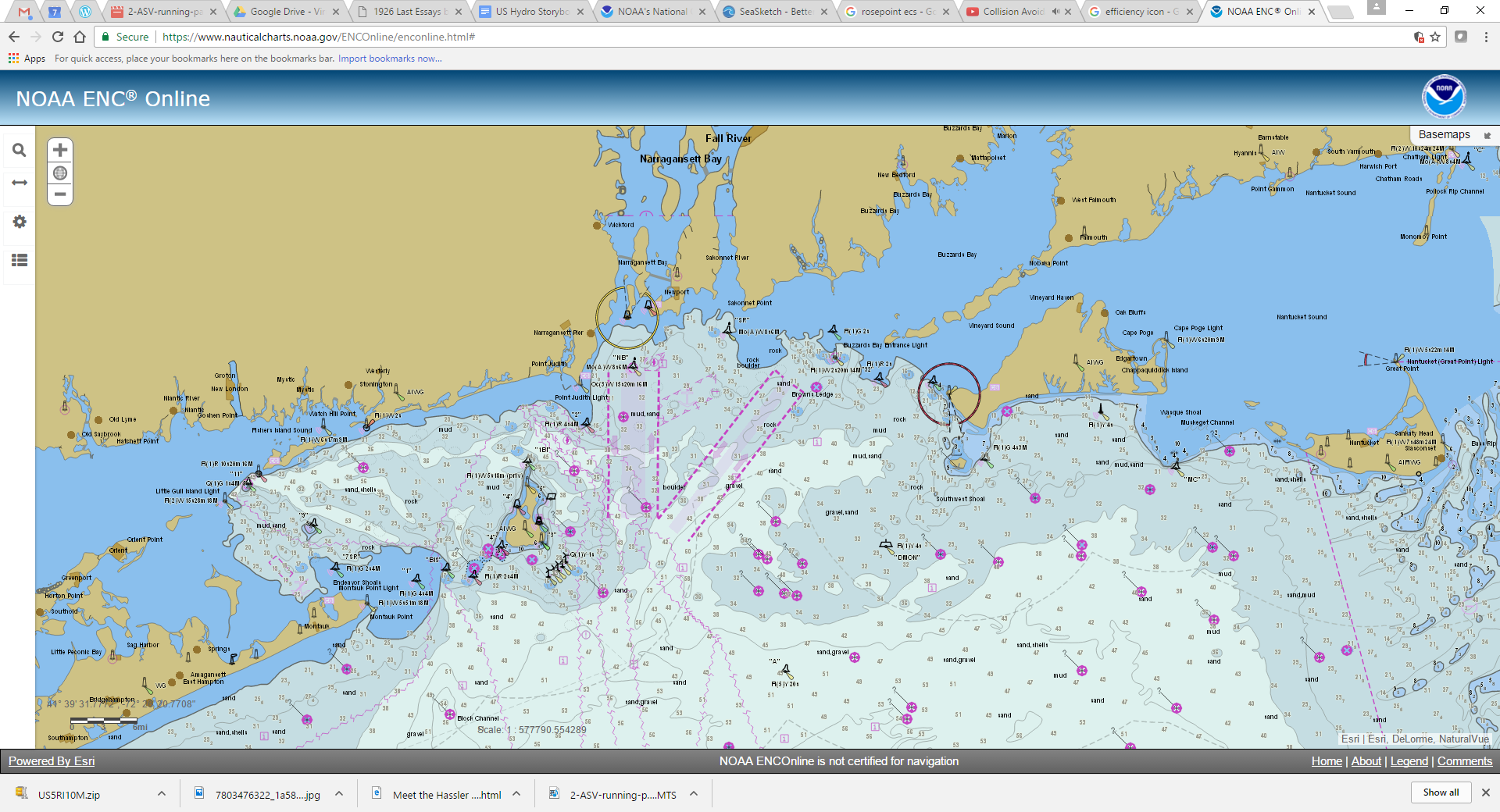 Visualizing Model Data for Mariners
Dr. Neil D. Weston & Dr. Kurt Hess
Office of Coast Survey, NOAA
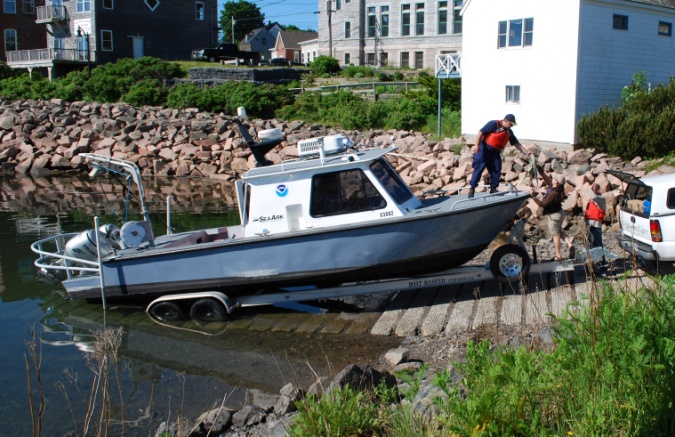 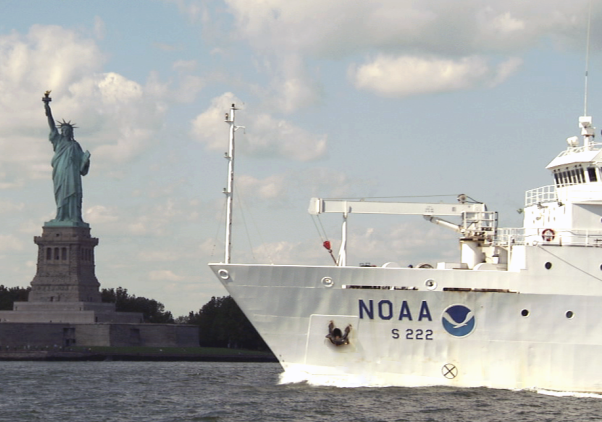 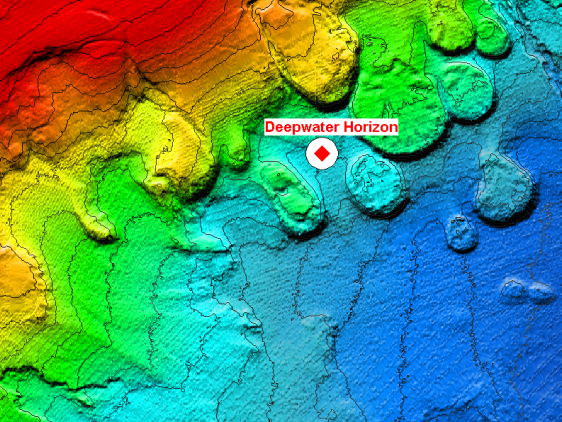 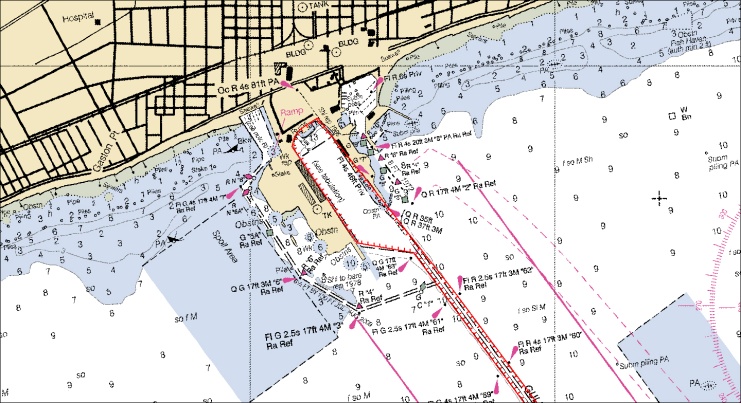 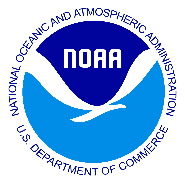 Office of Coast Survey
National Oceanic and Atmospheric Administration
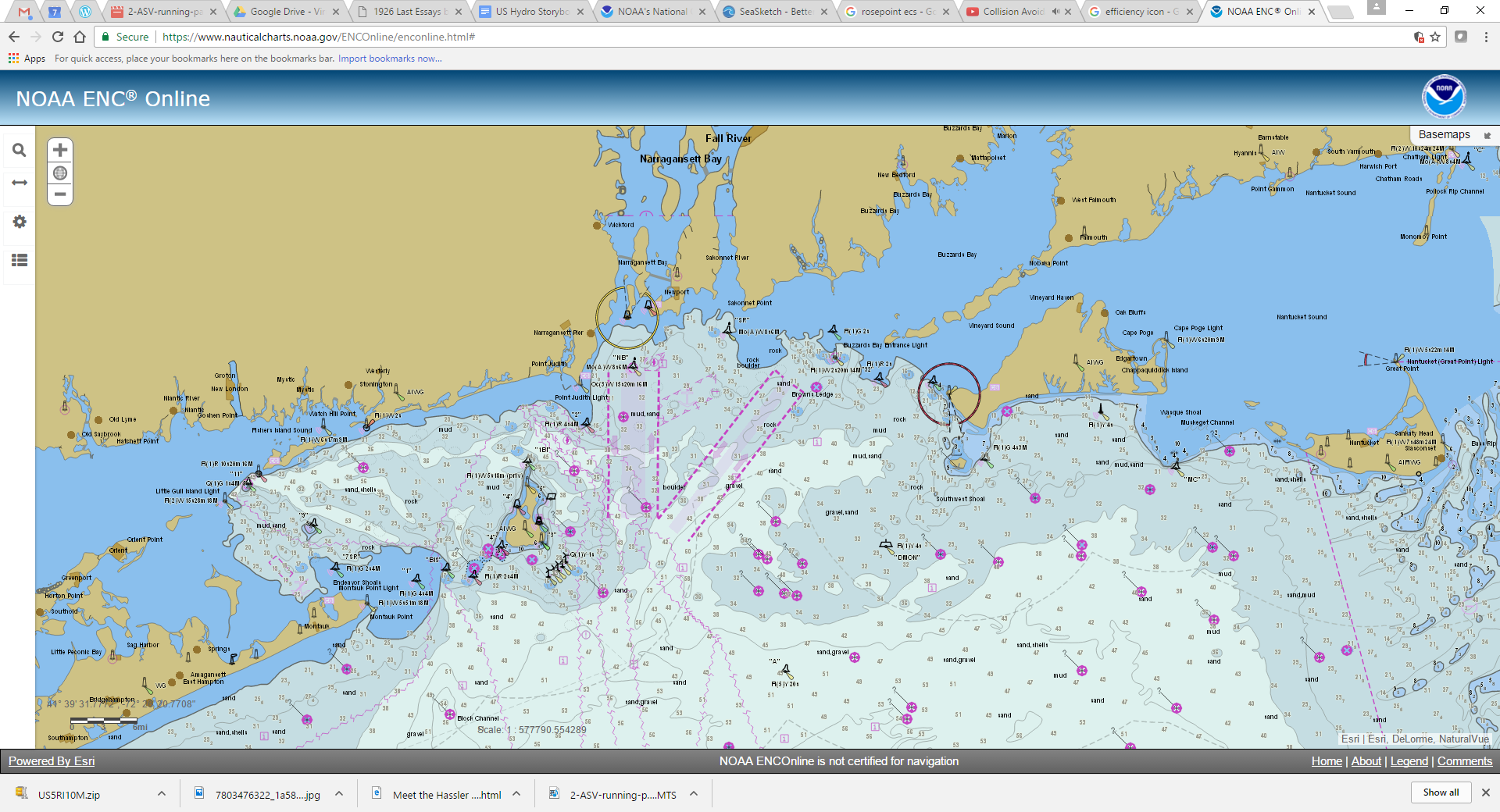 Operational Forecast Systems
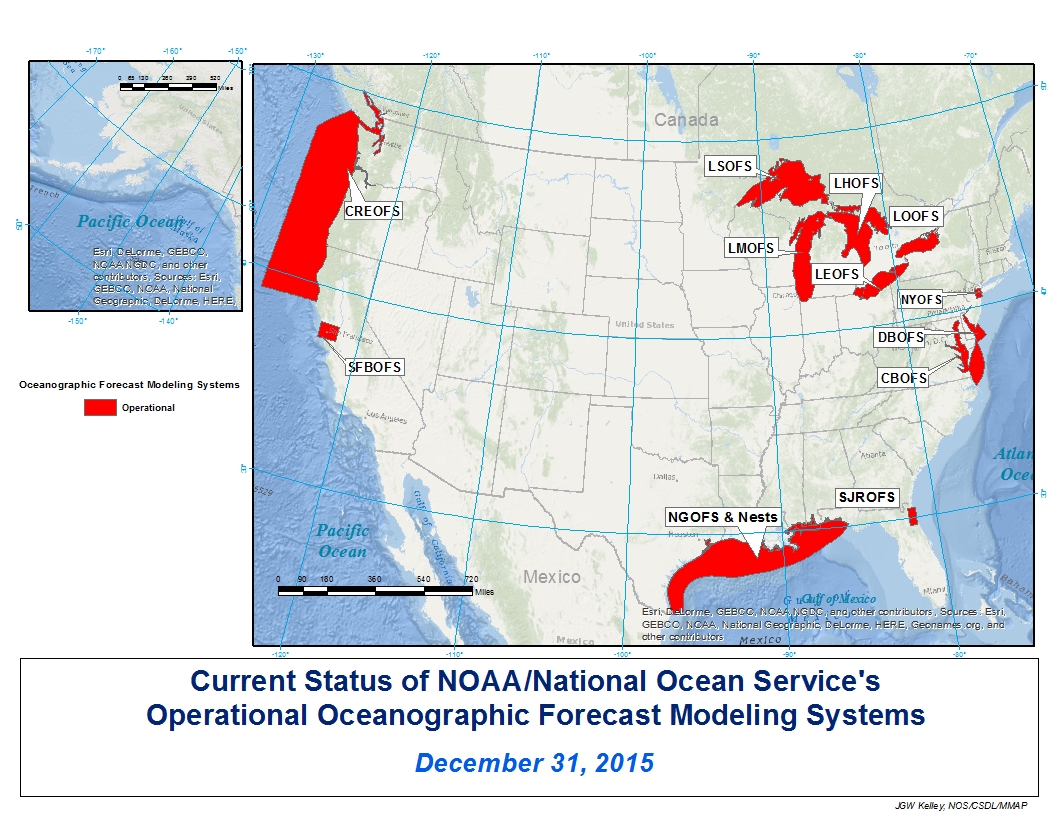 Bullet

Bullet

Bullet
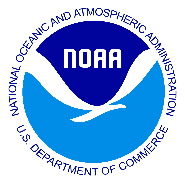 Office of Coast Survey
National Oceanic and Atmospheric Administration
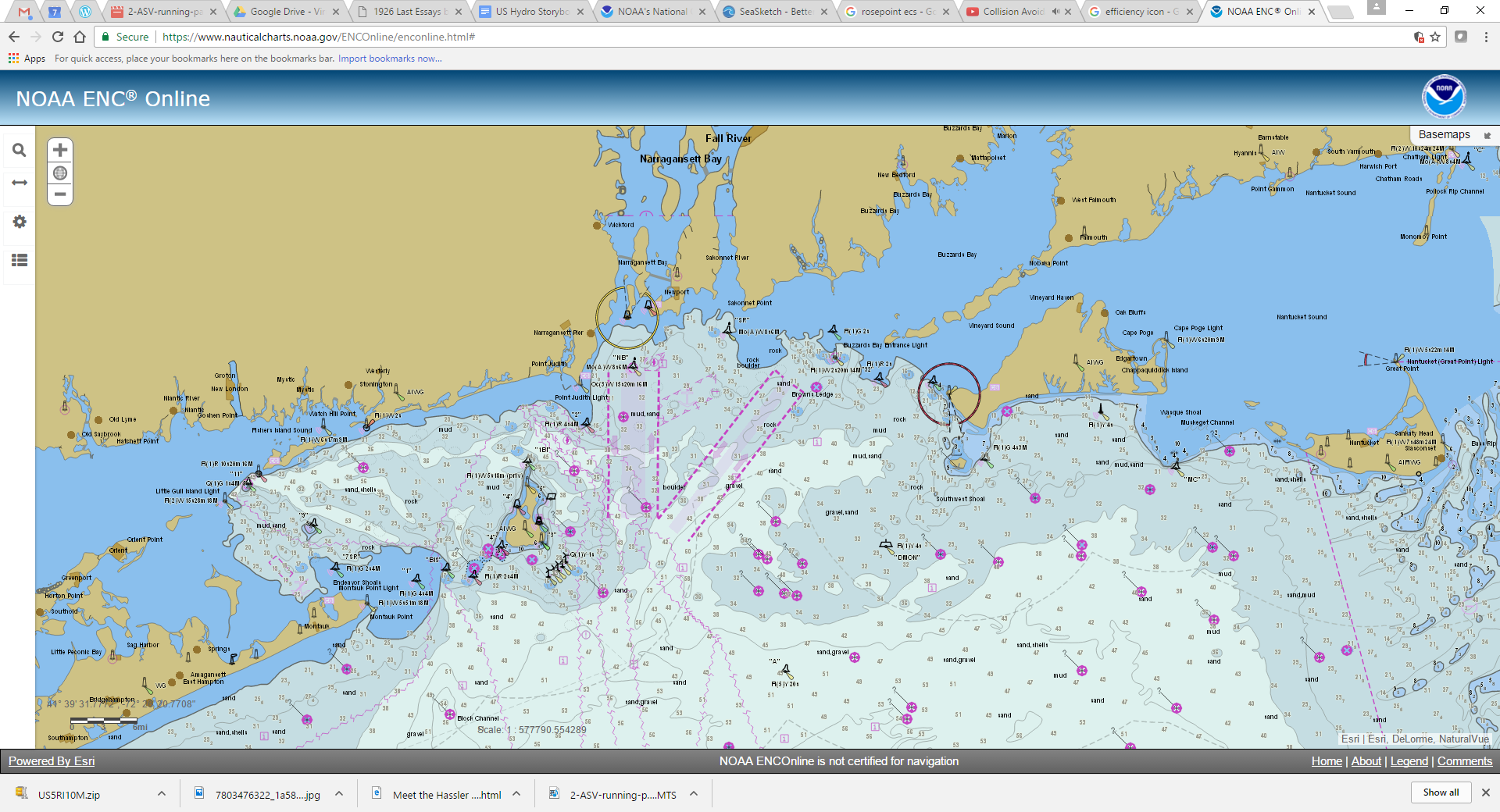 Chesapeake Bay Ports Observation System
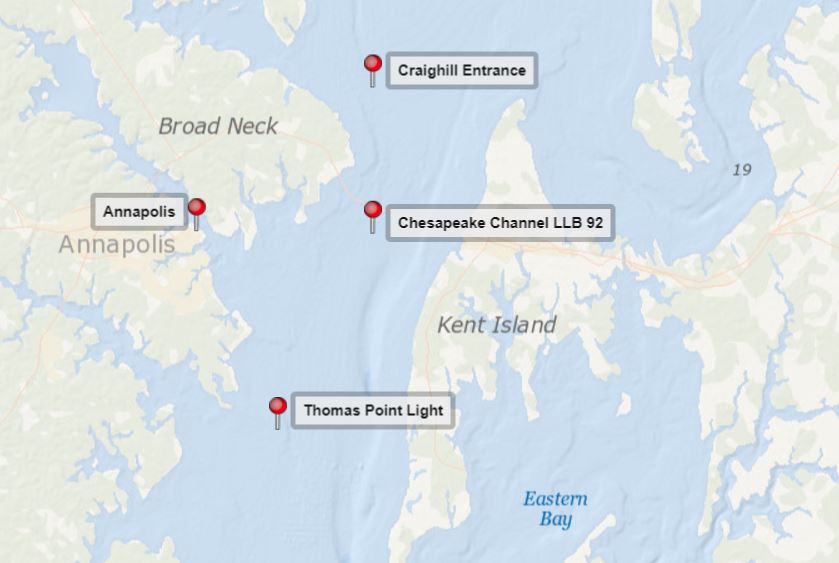 Model Inputs
Winds



Model Outputs
Water Levels
Currents
Water Temperature
Water Salinity
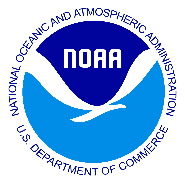 Office of Coast Survey
National Oceanic and Atmospheric Administration
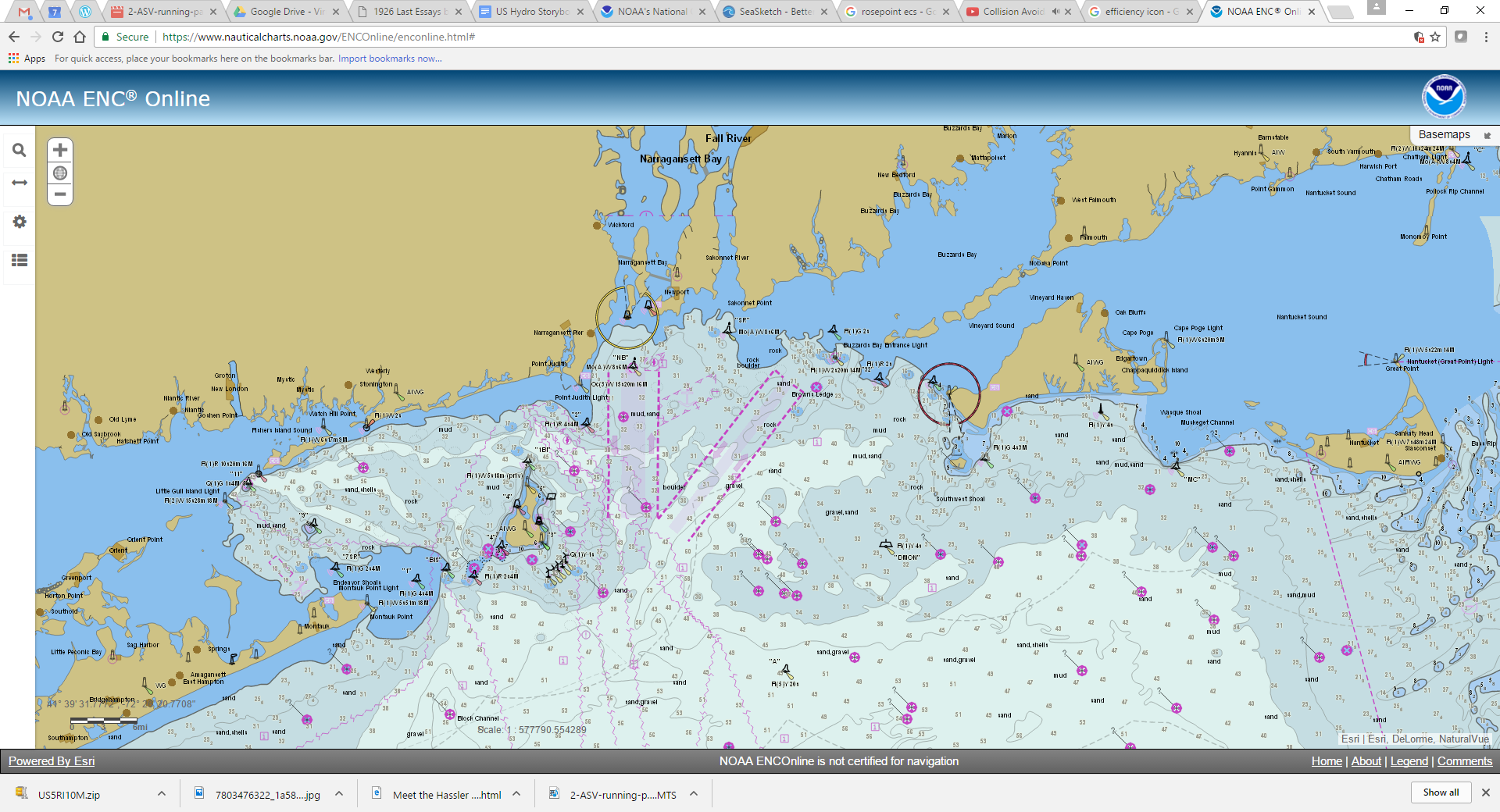 Chesapeake Channel LLB 92 - Currents
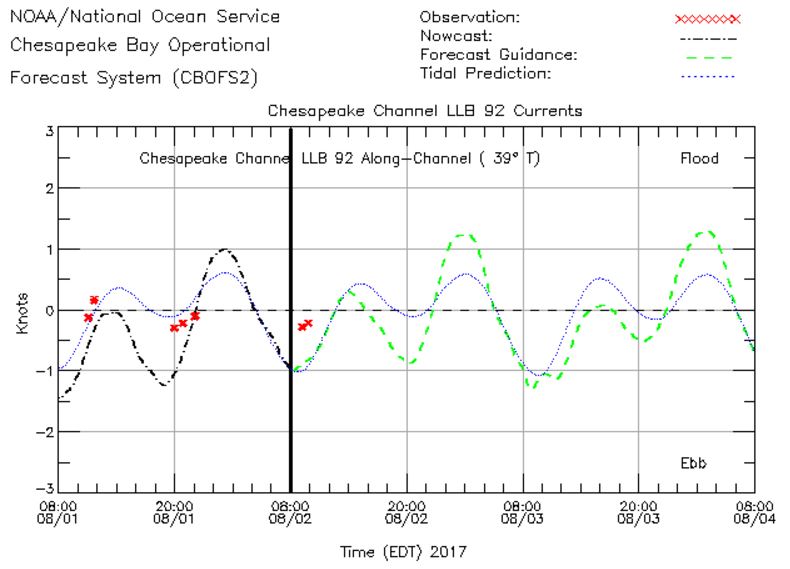 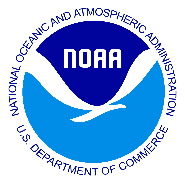 Office of Coast Survey
National Oceanic and Atmospheric Administration
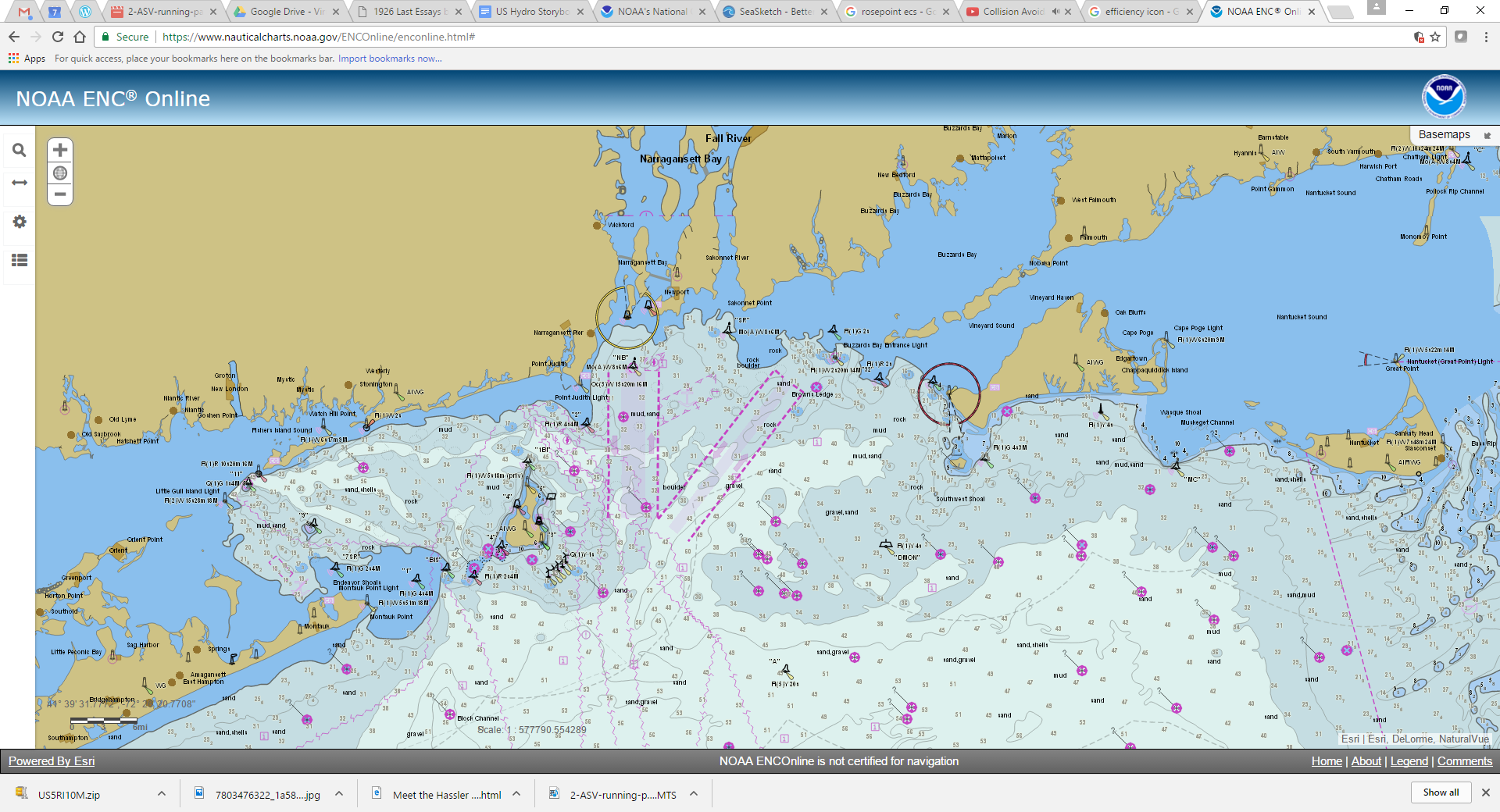 GRIB Data
GRIB – GRidded Information in Binary
Used operationally worldwide, primarily by The World Meteorological Organization
Self-contained records of 2-D data
Ideal for storing historical and forecast data
Examples below – wind speed/direction (Pacific Northwest) and annual precipitation
     in the United States
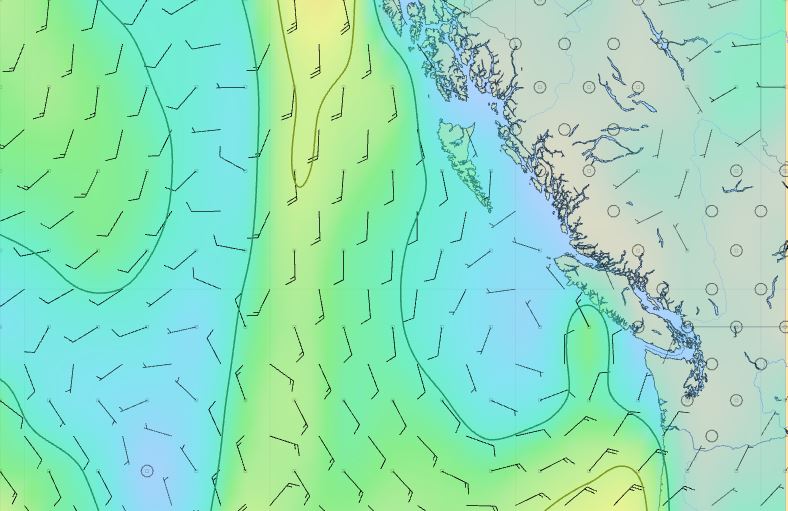 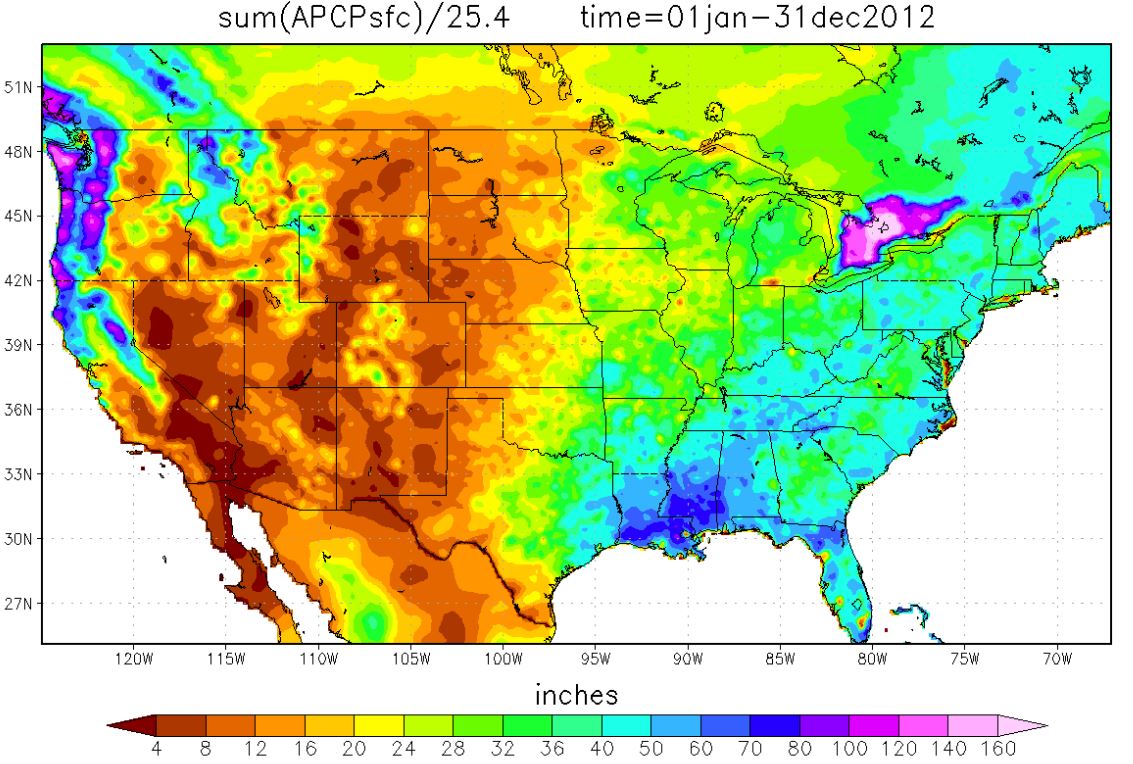 Wind speed and direction
Annual precipitation
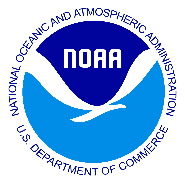 Office of Coast Survey
National Oceanic and Atmospheric Administration
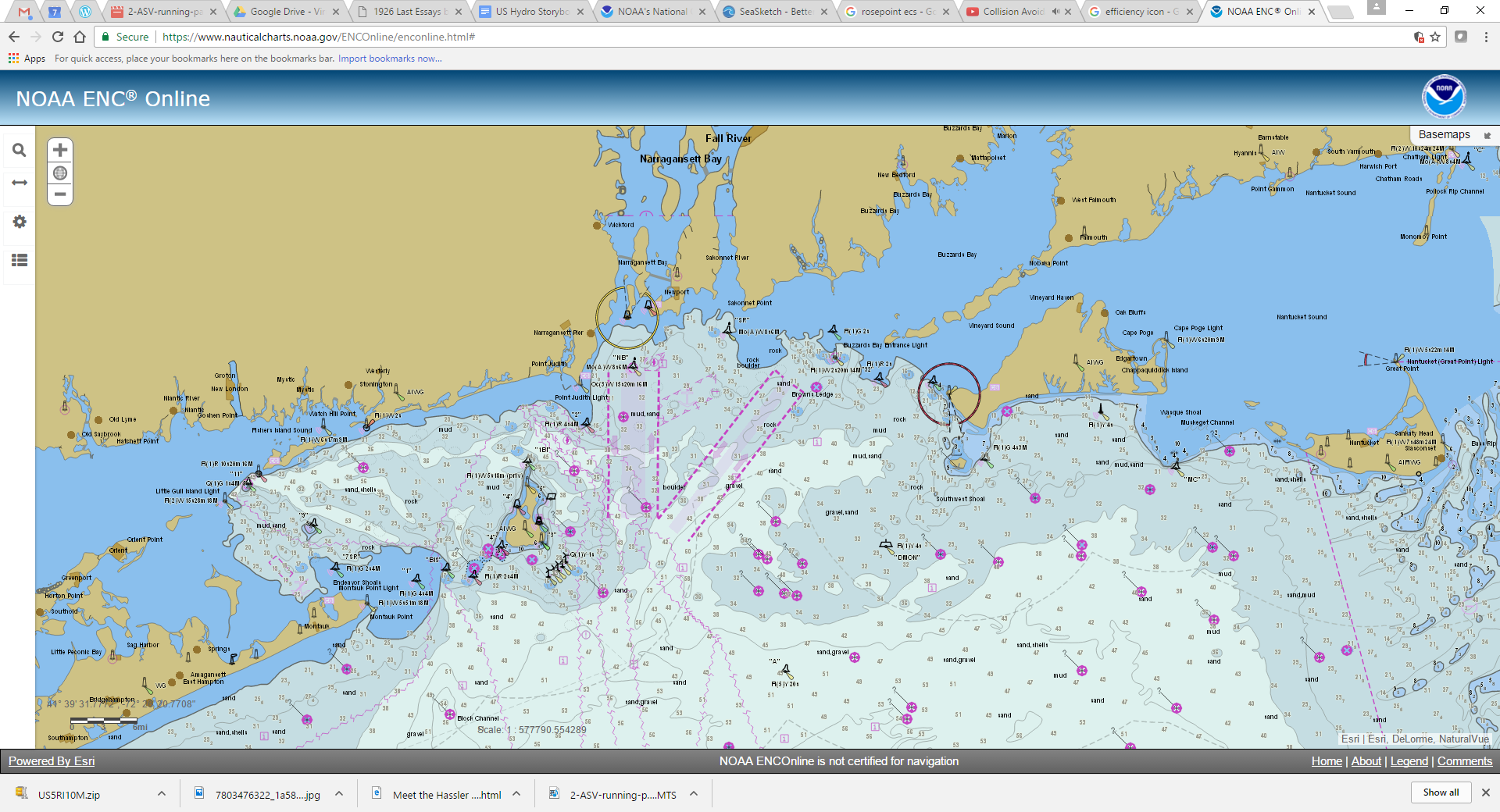 Chesapeake Bay OFS
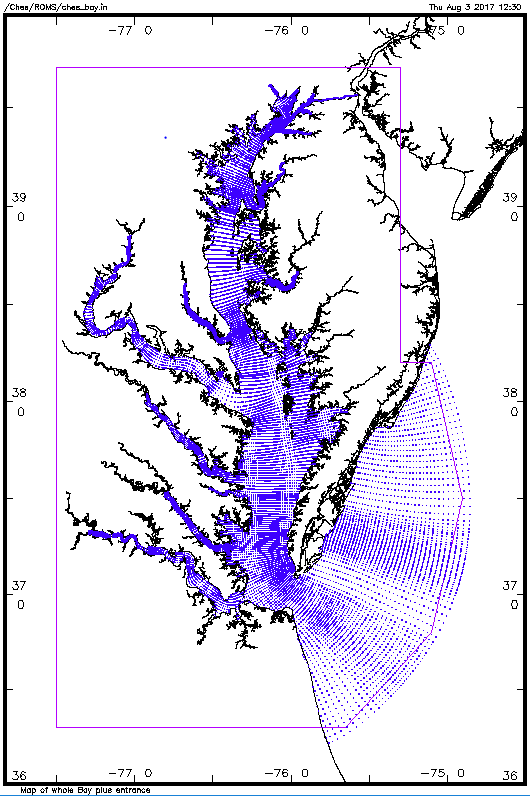 Irregular Grid
pts = 78,480
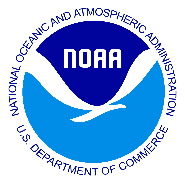 Office of Coast Survey
National Oceanic and Atmospheric Administration
Lower Bay, James River, and Harbor Entrance: 
Regular Grid Points
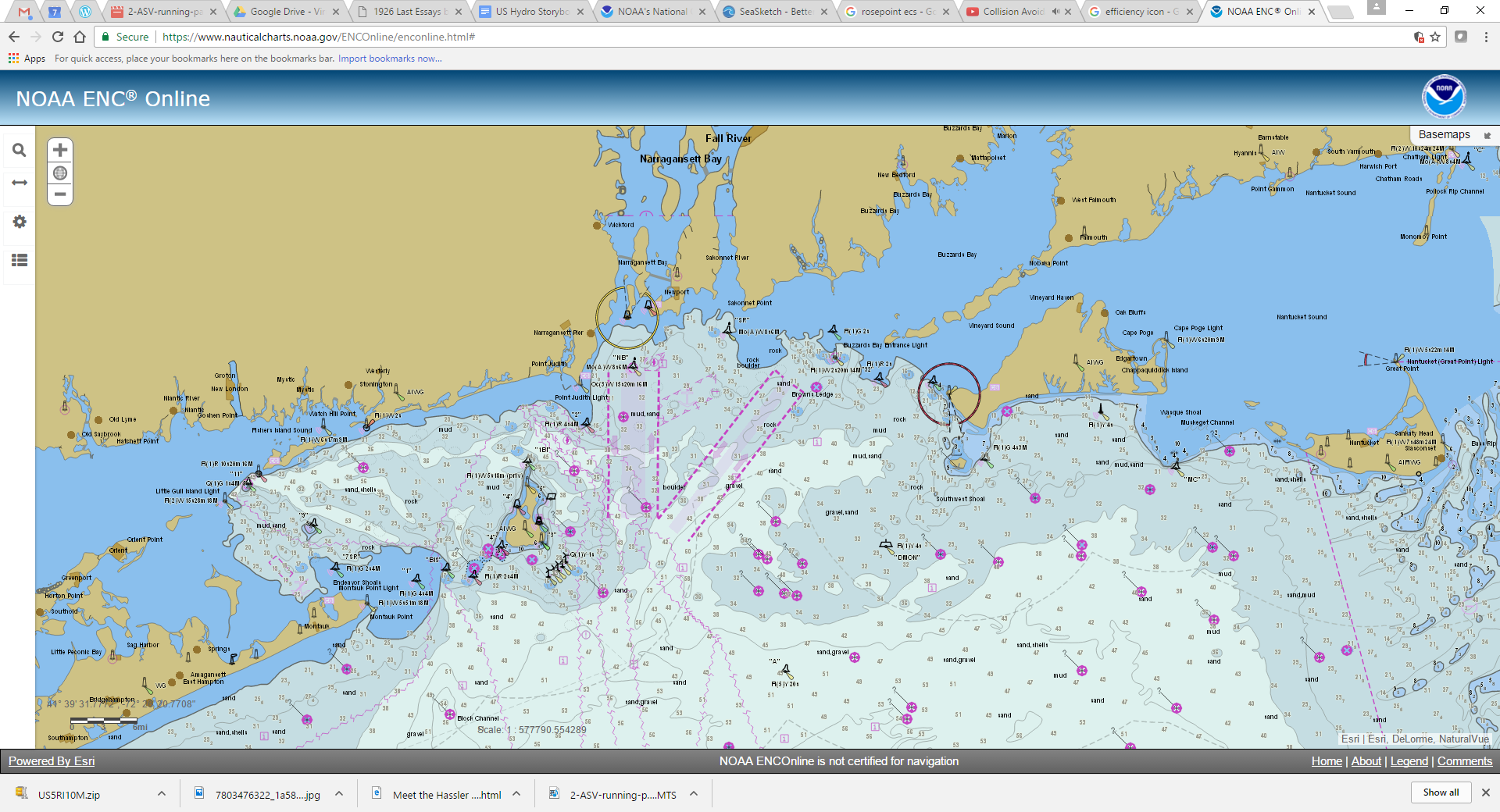 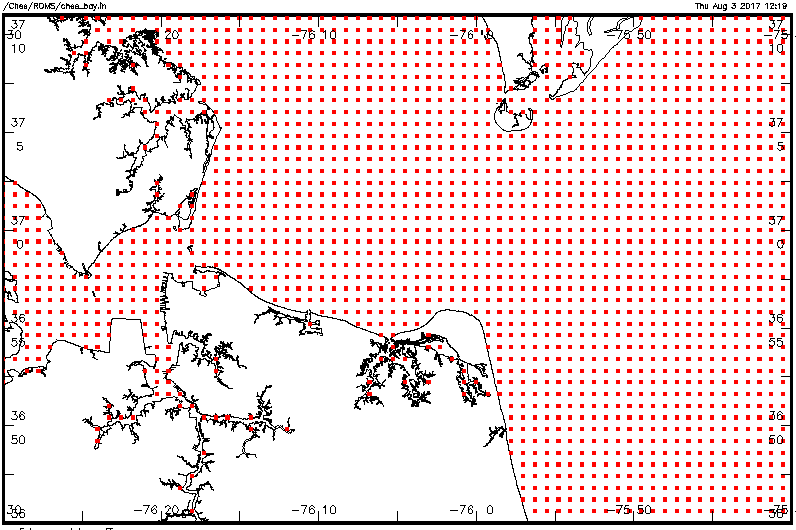 dx = 0.0125 deg      dy = 0.0100 deg
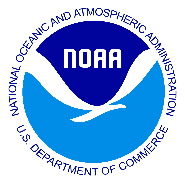 Office of Coast Survey
National Oceanic and Atmospheric Administration
Lower Bay, James River, and Harbor Entrance: 
Current Vectors
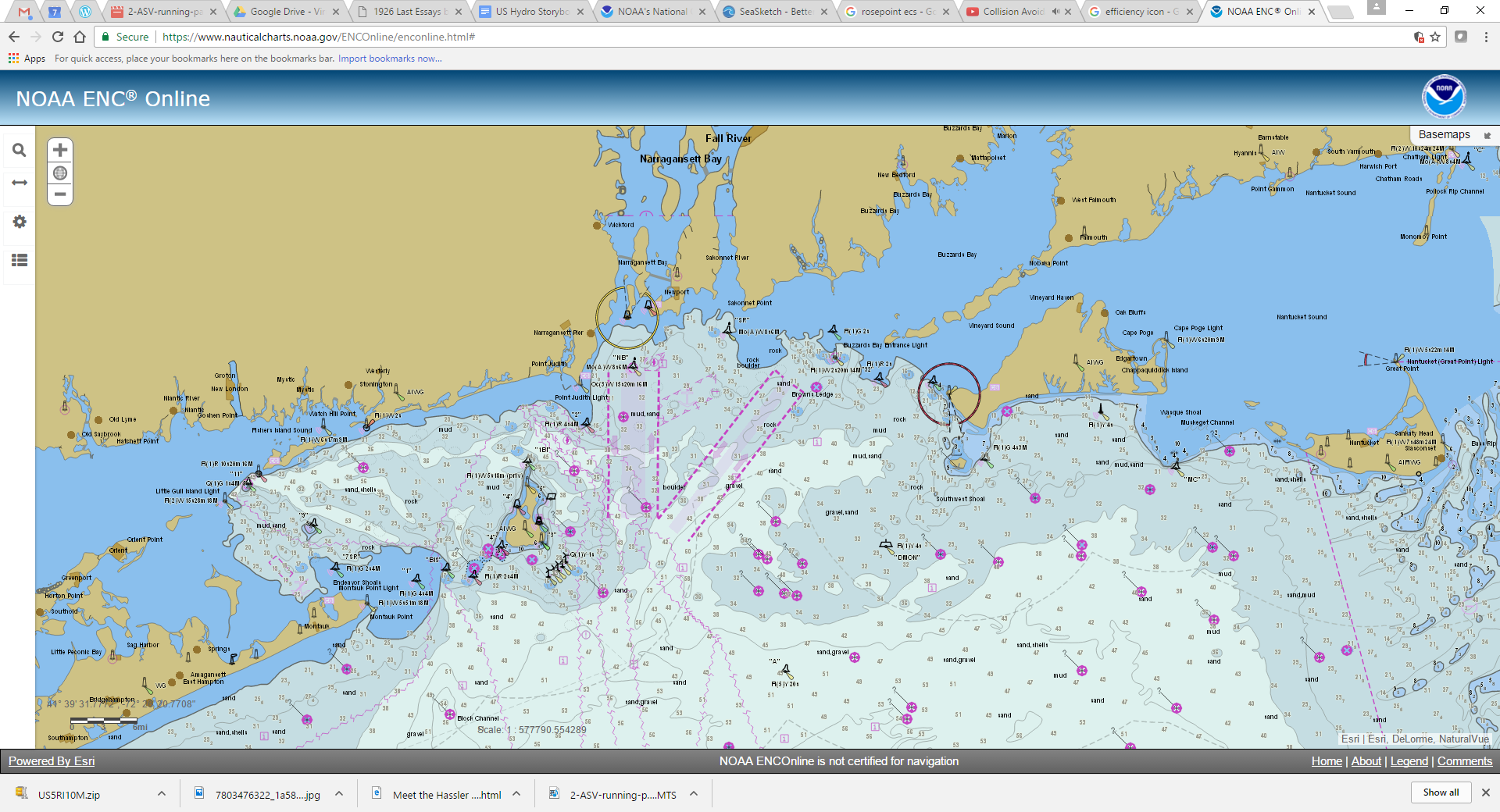 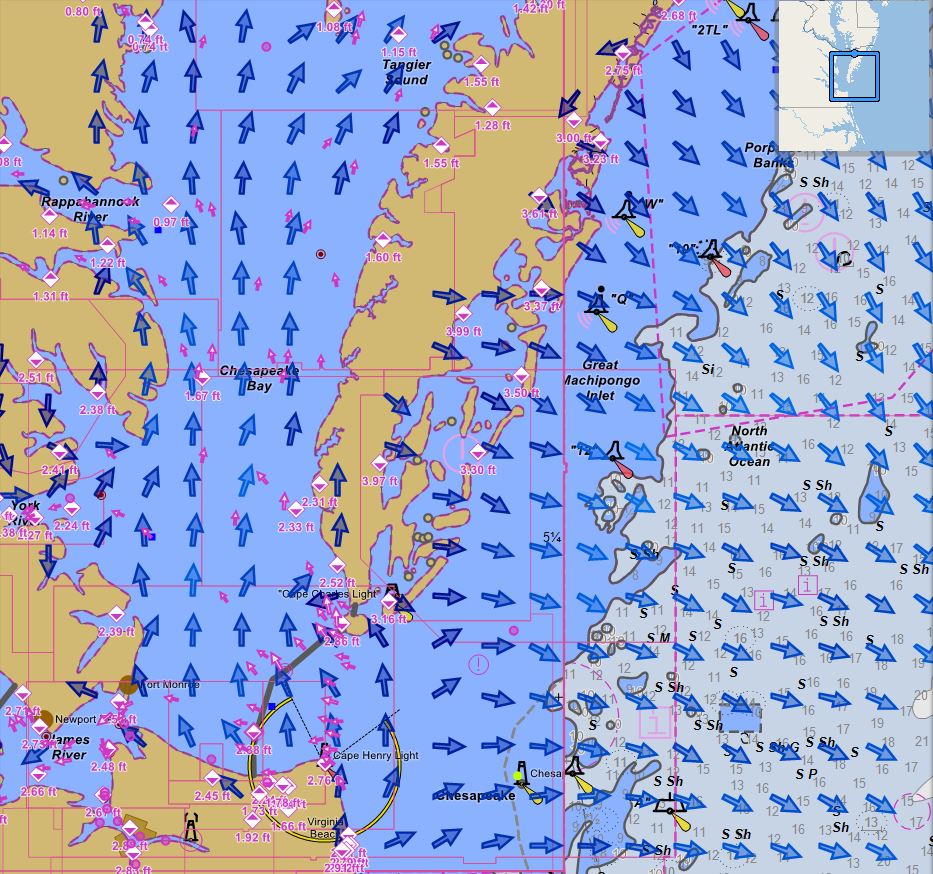 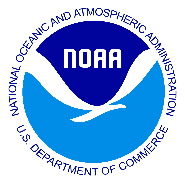 Office of Coast Survey
National Oceanic and Atmospheric Administration
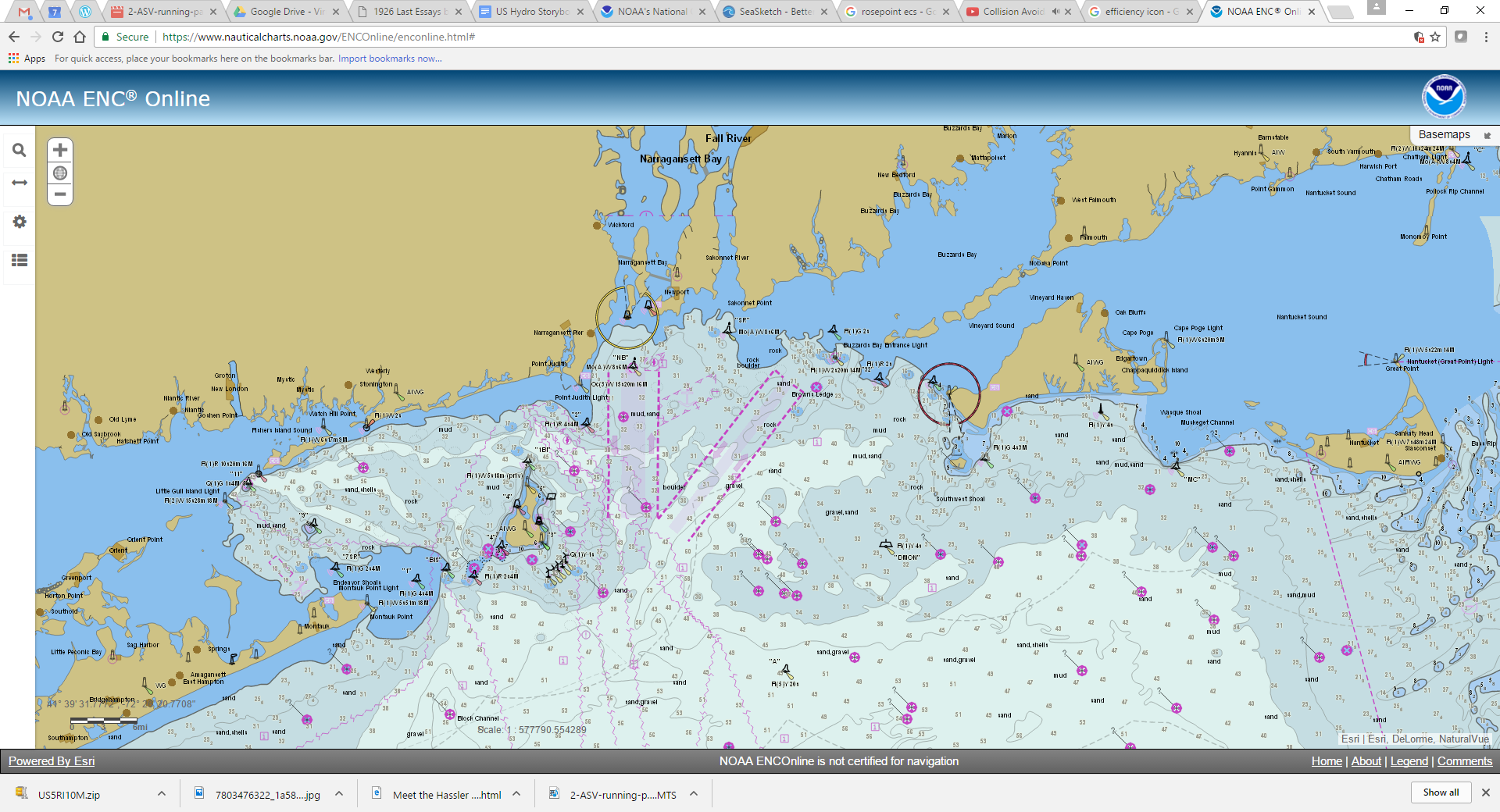 Operational Forecast Systems - Applications
Hydrography
Route survey
Habitat mapping
Deep sea mining
Charting
EEZ survey
Shipping
Baseline environmental assessment
Geophysical survey
Pipeline survey
Debris/clearance survey
Route optimization
Environmental Monitoring
Emergency response
Water quality
Ecosystem assessment
Spill assessment
Search & Recovery
Asset location
Marine archaeology
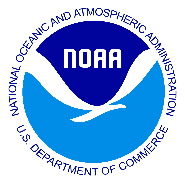 Office of Coast Survey
National Oceanic and Atmospheric Administration
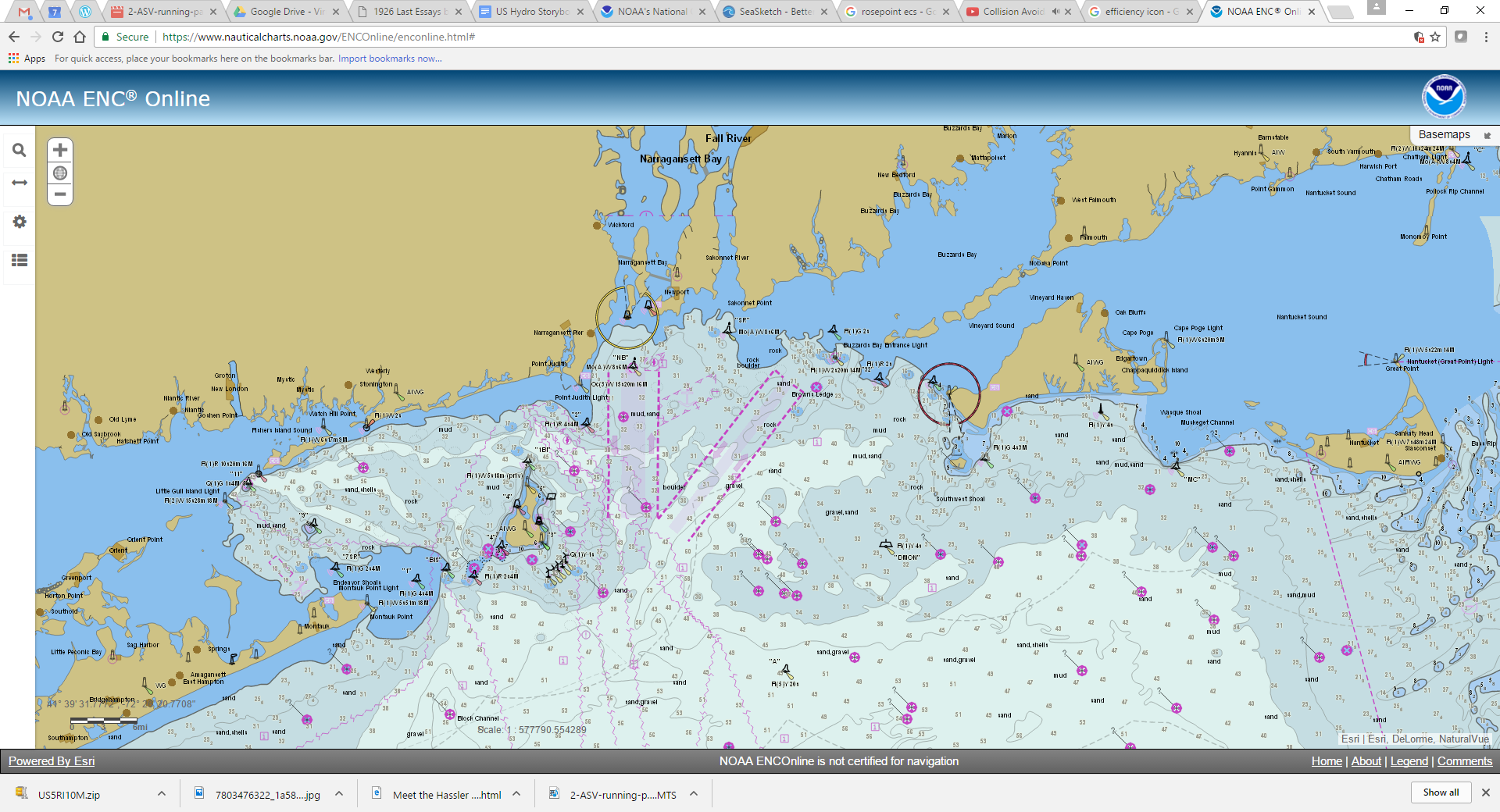 Resources

http://www.nco.ncep.noaa.gov/pmb/codes/GRIB2/

http://www.nco.ncep.noaa.gov/pmb/docs/grib2/grib2_doc.shtml
Thank you


Neil D. Weston  OCS, NOAA

neil.d.weston@noaa.gov
240-847-8250
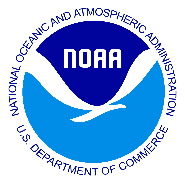 Office of Coast Survey
National Oceanic and Atmospheric Administration